муниципальное бюджетное общеобразовательное учреждение
«Средняя общеобразовательная школа № 6
им. Героя Советского Союза А. В. Попова»
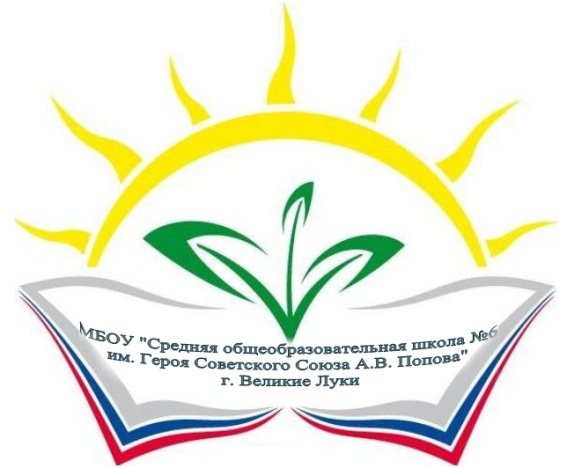 Итоги 2014-2015 учебного года
г. Великие Луки
Цель работы школы:
формирование базовой культуры личности ребенка и развитие ключевых познавательных компетенций,  через создание потребности в достижении успеха в жизнедеятельности учащихся и обеспечение  доступного, эффективного и качественного образования школьников с учетом их индивидуальных особенностей, склонностей и способностей.
Приоритетные направления развития.
• Духовно-нравственное, патриотическое и гражданское воспитание.
• Повышение качества знаний.
• Реализация воспитательной системы «Школа без неудачников».
• Разработка  инновационной программы «Инновационный подход к управлению методической службой школы».
• Научно-исследовательская деятельность учащихся.
• Совершенствование системы работы дошкольного отделения.
• Совершенствование системы работы в специальных коррекционных классах (СКК).
Главные достижения за 2014-2015 учебный год.

 Успехи наших учеников в учебной, исследовательской, творческой и общественной 
работе.  
2. Стабильное качество сдачи ЕГЭ и ГИА. 
3. Позитивные изменения инфраструктуры  школы.
4. Образовательное учреждение успешно прошло процедуру аккредитации.
5. Школа  вошла в список 100 лучших школ России в номинации – Образовательные  учреждения – победители Национальной образовательной программы  « Интеллектуально-творческий Потенциал  России», и учреждению присуждено  звание –  «Лидер инновационного образования».
6. Школа - Победитель Всероссийского конкурса «100 лучших школ России» в номинации «Лучшее общеобразовательное учреждение».
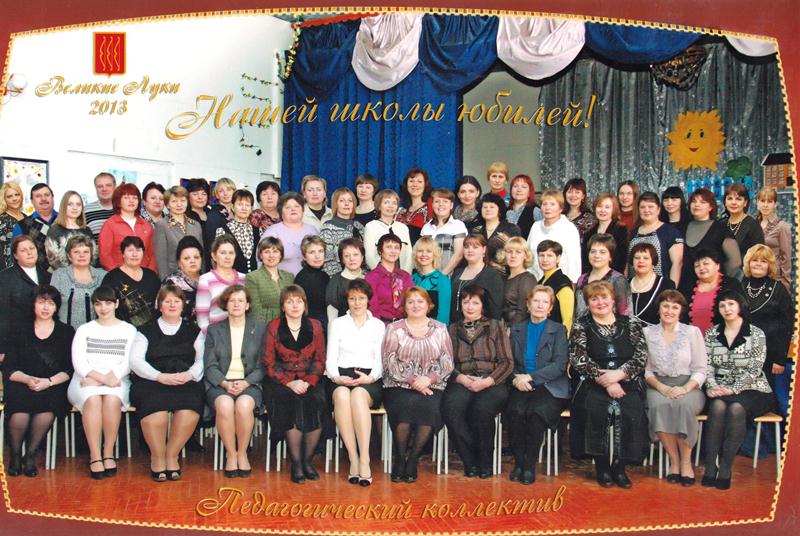 Состав педагогических кадров
Кадровый ресурс школы
Достижения педагогов в профессиональных конкурсах, проектах.
Публикации
Состав обучающихся
Средняя наполняемость
Динамика численности обучающихся
Динамика численности обучающихся в 2014-2015 учебном году по уровням образования.
Возрастной состав дошкольного отделения
Социальный паспорт
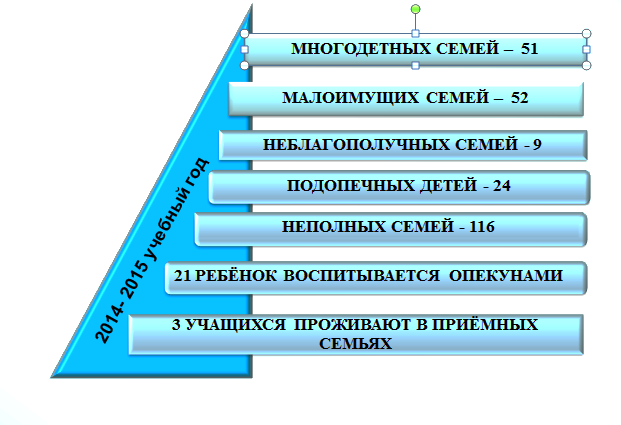 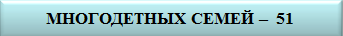 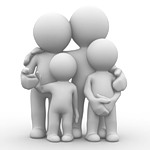 Обстановка в образовательном учреждении (количество трудных детей, а также детей, состоящих на учете в КПДН и ПДН)
Результаты образовательной деятельности.
Похвальные листы
1.	Степанов Артем Игоревич, 3 «А» класс;
2.	Поротникова Ника Олеговна, 3 «А» класс;
3.	Баранова Дарья Дмитриевна, 3 «Б» класс;
4.	Степанова Яна Олеговна, 3 «Б» класс;
5.	Степанова Милена Николаевна, 3 «Б» класс;
6.	Зуева Елизавета Андреевна, 4 «А» класс;
7.	Тимофеева Алина Сергеевна 4 «А» класс;
8.	Левин Александр Валерьевич, 4 «Б» класс;
9.	Байкова Мария Александровна, 4 «Б» класс;
10.	Миронова Виктория Викторовна 6 «Б» класс;
11.	Байкова Полина Владимировна 6 «Б» класс.
Отличники
Неуспевающие
Рейтинг классов по успеваемости
РЕЗУЛЬТАТЫ РКМ в 2015 г.
Рейтинг по школе
Сравнительные результаты по среднему баллу и качеству.
Результаты ГИА в 9 классах в 2015 году
Результаты ЕГЭ-2015
Результаты  работы школы по программе «Одарённые дети».
Лауреаты областных премий и стипендий Администрации Псковской области для поддержки талантливой молодёжи в рамках приоритетного национального проекта «Образование»:
Пенс Олеся, 11 класс
Васюцкая Яна, 10 класс
Подгорная Дарья, 11 класс
Васильева Мария, 10 класс
Невструева Татьяна, 11 класс
 
Лауреаты муниципальной премии «Золотые паруса» в рамках программы «Развитие образования и повышение эффективности молодежной политики в муниципальном образовании г. Великие Луки»:  
Подгорная Дарья, 11 класс
Истомина Наталья, 11 класс
Левин Евгений, 10 класс
Елагина Ульяна, 10 класс
Виссель Александр, 8а класс.
Результаты областных, всероссийских, международных  конкурсов, олимпиад,  викторин.
Международный конкурс-игра по математике «Олимпус. 
    Осенняя сессия» - 75 участников (Кривина Н.И.)
«Олимпус» по иностранному языку -45 участников (Виноградова Т.В.)
«Русский медвежонок»- 160 участников (Левина Н.А.)
Международная математическая игра «Кенгуру»- 100  участников (Кривина Н.И.)
Конкурс «Кенгуру-выпускникам»- 50 участников (Кривина Н.И., Иванова М.А.)
«Британский бульдог»- 102 участника ( Шлемина И.В.)
«Лисенок»- 18 участников (Шлемина И.В.)
Участие  учащихся школы в очных конференциях  городского, областного, всероссийского уровня.
Муниципальная олимпиада по предметам:
Доля обучающихся, призёров конкурсов, олимпиад, соревнований, конференций разных уровней по научно-исследовательской работе.
Рейтинги учащихся в книге «Ими гордится Россия» по итогам года.В списке 100 лучших учащихся России – Светлорусов Фёдор, Фадеева Алина.Список учащихся, занимающих 100 верхних строк по сумме рейтинговых баллов, набранных за 2014/2015 учебный год за участие в разнообразных  проектах Национальной образовательной программы «Интеллектуально-творческий потенциал России»
Звание «Интеллектуальный лидер», ранг «Элитный»:
Васюцкая Яна – 5350 баллов
Елагина Ульяна – 7150
Левин Александр  – 5590
Левин Евгений – 6450
Пенс Олеся – 6500
Подгорная Дарья  – 5670
Фадеева Алина – 7545
Звание «Интеллектуальный лидер», ранг «Высший»:
Миронова Виктория – 4120
Невструева Татьяна – 4670
Светлорусов Федор – 4845
Фурина Полина – 4220

	Звание «Интеллектуальный лидер», ранг «Базовый»:
Иванова Татьяна – 4060
Истомина Наталья – 3330
Звание «Талант», ранг «Элитный»:
Антоненкова Алена – 2970
Бильдюкевич Анжелика – 2990
Тишаков Иван – 2620
 
	Звание «Талант», ранг «Высший»:
Вишняков Илья – 2125
Истомина Наталья – 2280
Ким Виктория – 2480
Минин Максим – 2125
Харнова Мария – 2330
 
	Звание «Талант», ранг «Базовый»:
Марковская Олеся – 1680
Сидоров Никита – 1650
Звание «Знаток», ранг «Высший»:
Бойкова Алина – 840
Малышев Иван – 840
Нагаева Екатерина – 840
Никандров Юрий – 840
Харинская Лина – 840
       Звание «Знаток», ранг «Базовый»:
Городкова Яна – 675
Зиновьев Сергей – 750
Малашкина Ксения - 750
В рамках внеурочной деятельности ученики школы принимают  активное участие в  конкурсах различного уровня.
Всероссийские конкурсы:
1.Всероссийский конкурс рисунков «Сохраним наше будущее», участие, Ананьева Алина, 4а, рук. Борунова В.В.

	Областные конкурсы:
1.Областной конкурс исследовательских работ «Мой край», 1 место Фадеева Алина, 6б,рук. Петрова Е.Р.; 3 место Фурина Полина,6б, рук. ПетроваЕ.Р.
2.Многожанровый фестиваль художественного творчества «Открытое пространство», диплом финалиста, танцевальный коллектив «Карамель», рук. Радченко Н.И.
3.Участие дошкольного образования в областном конкурсе рисунков «Дети России-за мир».
Городские конкурсы:
1.Смотр-конкурс вокалистов и вокальных групп «Великолукская веснянка», 3 место Ладыжев Даниил, 3 место Байкова Мария, рук. Крупская С.М.
2. Конкурс «Я и пожарная безопасность», 4 место, 3в класс, рук. Рахманова Н.Л.
3.Фотоконкурс «Спасибо деду за Победу», 3 место Новикова Ульяна,1В, рук. Александрова Г.Н.;1 место Соколовская Мария, ДО, рук. Соколовская О.Н.;3 место, Клевцов Никита, ДО, рук. Царева Т.С.; 3 место Никифорова Диана, ДО, рук. Царева Т.С..
4. Танцевальный конкурс «Танцуйте вместе с нами», 1 место, танцевальный коллектив «Карамель», рук. Радченко Н.И.
5.Смотр-конкурс танцевальных коллективов «Великолукская веснянка», 2 место, танц. кол.»Карамель», рук. Радченко Н.И.; 3 место, танц. кол. «Кнопки», рук. Радченко Н.И.
6.Конкурс-выставка «Символ года», победители Бекшаева Ангелина,2Б, рук. Богачева В.А.; Орлова Ольга, 3Б, рук. С.М. Калинина; Смирнова Анастасия,9Б,рук.Суслова О.К..
7.Культурно-экологическая акция «Сбережем зеленую ель», 2 место Истомин Илья, ДО, рук. Смирнова Е.В.; 2 место Жукова Анна,9б, рук. Суслова О.К.; 3 место Денисова Екатерина, 1б,рук.Капустина Л.А.; 3 место Ермолаев Алексей,9б,рук.Сулова О.К.; 3 место Полун Вадим, ДО, рук. Смирнова Е.В.
8.Фестиваль «Цифровой ветер», 1 место Истомина Наталья,11 класс,рук.Гороненкова Ю.В.
9. Городской конкурс «Человек читающий», 2 место, Криниченко Кирилл 1 «В» класс, 
	рук. Александрова Г.Н.
10. Участие в асинхронном турнире «Сказочный сундучок», 2б, рук. Богачева В.А.
11.Литературный конкурс по БДД «Тебе водитель», победители Понятов Кирилл, 3а,рук.Мельдер Г.В.; Степанова Яна,3б, рук. Калинина С.М.
12.Городской осенний кросс, 1место Виссель Александр, рук. Ковалев С.С.
13.Городской весенний кросс, 2 место, команда школы, рук. Ковалев С.С.,  Петрова Ю.Н.
14. «Шиповка юных», 4 место ,команда школы, рук. Ковалев С.С.,1 место Виссель Александр, 
	рук. Ковалев С.С.
15.Туристический слет, «Кросс - поход»,2 место, команда школы, рук. Беляков И.Н.;1 место Вербин Сергей,10 класс, рук. Беляков И.Н.
16. Городской конкурс рисунков на асфальте, 1 место, команда школы, рук. Смирнова Р.В.
17.Городской конкурс рисунков и макетов памятного знака к 850-летию Великих Лук, Владимирова Полина, 6А класс, 2 место, рук. Смирнова Р.В.
18.Городской конкурс рисунков «Они сражались за Родину», в рамках акции «Вахта Памяти», 1 место, Глебова Анна, 6б, рук. Смирнова Р.В
19. Городской конкурс рисунков «Они сражались за Родину», в рамках акции «Вахта Памяти», 2 место, Осипенков Артем, 1 а класс, рук. Смирнова Р.В.
20. Городской конкурс рисунков «Они сражались за Родину», в рамках акции «Вахта Памяти», 3 место, Шиповалова Дарья, рук. Смирнова Р.В.
21. Городской конкурс рисунков «Они сражались за Родину», в рамках акции «Вахта Памяти», 3 место, Расчетова Лиза,4б, рук. Смирнова Р.В.
22.Открытый фестиваль допризывной молодежи в г.Великие Луки, на дистанции 100 метров, 1 место, Виссель Александр, 8а класс, рук. Беляков И.Н.
23. Открытый фестиваль допризывной молодежи в г.Великие Луки, метание гранаты,1 место, Виссель Александр, 8а класс, рук. Беляков И.Н.
24.Открытый фестиваль допризывной молодежи в г.Великие Луки, командное первенство по разбору и сбору автомата, 2 место, команда школы, рук. Беляков И.Н
25. «Шиповка юных», 1 место, Виссель Александр, 8 а класс, рук. Ковалев С.С.
26.Городской конкурс юных инспекторов дорожного движения «Безопасное колесо», станция «Фигурное вождение», 3 место, Васильев Александр, 5а класс, рук. Беляков И.Н.
27.Спотривное ориентирование «Великолукский подснежник-2015», 3 место, Грядецкая Анастасия, 10 класс, рук. Беляков И.Н.
28.Участие в ежегодном спортивном состязании «Марафон здоровья», приуроченный к Всемирному дню борьбы с туберкулезом, команда школы, рук. Петрова Ю.Н.
29. Городской конкурс публикаций «Быть здоровым - здорово!», 2 место, Поротникова Ангелина,6в класс.
30.Городской конкурс рисунков «Огонь-друг, огонь-враг», победитель, Лоскутова Елена, 5б, рук. Смирнова Р.В.
Распределение выпускников.
Акция «Школьники дошкольникам» (оказание помощи воспитанникам дошкольного отделения)
Акция «Для тех, кто рядом с нами» (продолжено многолетнее сотрудничество с великолукским домом ветеранов и домом престарелых)
Акция «Обелиск у дороги» (учащиеся школы ухаживают за мемориальными плитами в п. Шелково, могилой Героя в п. Купуй)
Акция «Новогодний серпантин» (члены ШКОДА подготовили праздники для дошкольников и младших школьников)
Проект «Природа - наш дом» (эколого-валеологический месячник)
Акция « Добрая душа» (участие в волонтерском движении в п. Клин)
Летняя практика
Подведение итогов года творческими центрами по номинациям
Школьный конкурс на получение премии А.В.Попова.
За 2014-2015 год в периодической печати о делах школы рассказывалось в следующих статьях:
-«Второе место - на Первенстве России по легкой атлетике», ВПН Новости, автор пресс-служба Администрации города.
	-«Достойная работа - заслуженная победа», ВПНовости, автор Лариса Васюцкая, заместитель директора по УВР МБОУ СОШ №6.
	-«Дети, это все – для вас!»,  Великолукская правда, автор Л.Антонова.
	-«Наша «классная» классная!!!», Великолукская правда, автор Ангелина Поротникова, обучающаяся 6 В класса МБОУ СОШ №6.
	-«Настоящее образование в надежных стенах», Великолукская правда, автор Анна Шитикова.
	-«Удивительно и талантливо», Великолукская правда, автор Валерия Баюра, обучающаяся 8 «Б» класса МБОУ СОШ №6.
	-«Новое отделение для дошкольников на 100 мест», Ведомости (Псков-Великие Луки).-«25 февраля в Актовом зале Администрации Псковской области состоялась торжественная церемония вручения дипломов лауреатам премии и стипендий для поддержки  талантливой молодежи в рамках приоритетного национального проекта «Образование», автор ученицы 10 класса МБОУ СОШ №6 Яна Васюцкая и Мария Васильева.
	-«Есть такой конкурс», Великолукская правда, автор Елена Смирнова, методист дошкольного образования МБОУ СОШ №6.
	-«День правовой помощи детям», Великолукская правда. Новости. Соб.инф.
	-«Памяти Юрия Никифоровича Богданова», Великолукская правда, автор Виктория Ким, ученица 10 класса МБОУ СОШ №6.
	-«Развиваясь и совершенствуясь», Великолукская правда. Новости. Автор Антонова Лариса.
Диаграмма наполняемости кружков с 2010-2011учебного года по 2014-2015 учебный год.
Научно-методическая работа.
Материально-техническое оснащение.Для дошкольного отделения
Для медицинского кабинета
Для столовых
Для учебных целей
На хозяйственные нужды
Помощь спонсоров
Подарок родителей